Linearni vremenski invarijantni sistemi
Ostvarive karakteristike 
	diskretnih sistema

Idealne karakteristike, razmatrane u prethodnim poglavljima, ne mogu se ostvariti ali se mogu aproksimirati racionalnom funkcijom prenosa. Zbog toga se definišu dozvoljene tolerancije idealnih karakteristika.
Na slici 5 prikazan je tipičan gabarit amplitudske karakteristike sa specifikacijama za projektovanje NF filtra.
Linearni vremenski invarijantni sistemi
Slika 5  Gabarit amplitudske karakteristike sa
                specifikacijama za projektovanje NF filtra.
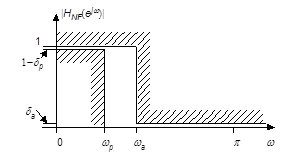 Linearni vremenski invarijantni sistemi
Propusni opseg se nalazi u intervalu 0    p,  a nepropusni u intervalu a    .

Tipičan gabarit NF filtra.
Opseg frekvencija p<<a naziva se prelazna zona. U propusnom opsegu se definiše dozvoljeno odstupanje amplitudske karakteristike u odnosu na jedinicu, p, a u nepropusnom u odnosu na nulu, a.
Linearni vremenski invarijantni sistemi
Od interesa je sagledati položaj frekvencijskih opsega sa slike  5 na jediničnom krugu u ravni kompleksne promenljive z. Propusni i nepropusni opseg kao i prelazna zona sa slike 5  preslikavaju se na odgovarajuće segmente jediničnog kruga. Ovo je ilustrovano na slici 6. Izbor racionalne funkcije prenosa treba da obezbedi aproksimaciju jedinice u opsegu 0    p sa dozvoljenom tolerancijom p, i aproksimaciju nule u opsegu a     sa takođe dozvoljenom tolerancijom a.
Linearni vremenski invarijantni sistemi
Sl.6 Propusni i nepropusni opseg NF filtra 
                          u z ravni
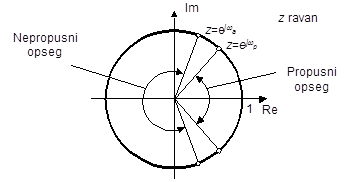 Linearni vremenski invarijantni sistemi
Stabilnost i kauzalnost

Za linearni vremenski invarijantni sistem se kaže da je stabilan ukoliko je zbir apsolutnih vrednosti njegovog impulsnog odziva konačan:


Kod diskretnih sistema neophodno je da uslov
Linearni vremenski invarijantni sistemi
stabilnosti sistema  bude izražen preko funkcije prenosa. Imajući u vidu da  je prenosna funkcija data sa:


	 uslov stabilnosti glasi:


Iz predhodnog izraza sledi da će sistem biti stabilan ukoliko oblast konvergencije njegove funkcije prenosa obuhvata jedinični krug.
Linearni vremenski invarijantni sistemi
Funkcija prenosa stabilnog kauzalnog sistema mora da zadovolji sledeća dva uslova:
	- Da bi sistem bio stabilan oblast konvergencije mora obuhvatiti jedinični krug.
	- Da bi sistem bio kauzalan oblast konvergencije se mora nalaziti izvan kruga koji prolazi kroz pol najudaljeniji od koordinatnog početka.

	Ova dva uslova će biti zadovoljena ako su svi polovi funkcije prenosa unutar jediničnog kruga kompleksne z ravni.
Linearni vremenski invarijantni sistemi
Propusnik svih frekvencija 
	(svepropusnik)
Funkcija prenosa :

                                 (4)
	 ima amplitudsku karakteristiku koja ne zavisi od frekvencije . U predhodnom izrazu je a kompleksna konstanta.
Da bi smo dokazali da funkcija prenosa data izrazom (4) ne zavisi od frekvencije napisaćemo njen frekvencijski odziv:
Linearni vremenski invarijantni sistemi
U ovom slučaju je amplitudska karakteristika jednaka jedinici za sve vrednosti 
Linearni vremenski invarijantni sistemi
Zbog ovoga se ova funkcija nazivaja funkcija prenosa filtra svepropusnika .
Ako se kompleksni broj a predstavi: a = rej 
	tada fazna karakteristika  dobija oblik:


Izraz za grupno kašnjenje glasi:
Linearni vremenski invarijantni sistemi
(5)

	Uslov stabilnosti zahteva da polovi leže u unutrašnjosti jediničnog kruga, što znači da je r<1. Na osnovu izraza (5), pod predhodnim uslovom, sledi da je ap > 0. Ovo znači da stabilni sistemi propusnici svih frekvencija imaju pozitivno grupno kašnjenje.
Kontrolna pitanja
Nacrtati tipičan gabarit amplitudske karakteristike NF filtra i napisati značenje pojedinih parametara.
Ilustrovati propusni i nepropusni opseg NF filtra  u z-ravni.
Napisati izraz za prenosnu funkciju Propusnika svih frekvencija i grafički ilustrovati amplitudsku karakteristiku.
Definicija stabilnosti kod linearnog vremenski invarijantnog sistema.